ПЕНЗЕНСКИЙ  ГОСУДАРСТВЕННЫЙ УНИВЕРСИТЕТ
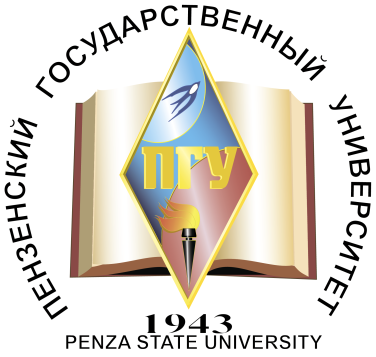 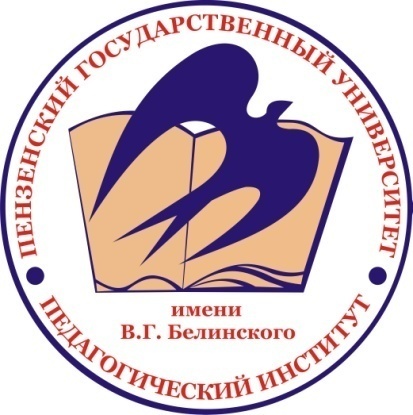 ПЕДАГОГИЧЕСКИЙ ИНСТИТУТ имени В. Г. БЕЛИНСКОГО
СТРУКТУРА
ИСТОРИКО-ФИЛОЛОГИЧЕСКИЙ ФАКУЛЬТЕТ
(декан – ЯГОВ ОЛЕГ ВАСИЛЬЕВИЧ)

ФАКУЛЬТЕТ ПЕДАГОГИКИ, ПСИХОЛОГИИ И СОЦИАЛЬНЫХ НАУК
(декан – ТУГАРОВ АЛЕКСАНДР БОРИСОВИЧ)

ФАКУЛЬТЕТ ФИЗИКО-МАТЕМАТИЧЕСКИХ И ЕСТЕСТВЕННЫХ НАУК
(декан – ПЕРЕЛЫГИН ЮРИЙ ПЕТРОВИЧ)
образовательные профили в рамках направления подготовки «Педагогическое образование» реализуются:

ИНСТИТУТ ФИЗИЧЕСКОЙ КУЛЬТУРЫ И СПОРТА
(директор – ПАШИН АЛЕКСАНДР АЛЕКСЕЕВИЧ)
Историко-филологический факультет
Историко-филологический факультет
Историко-филологический факультет
Факультет педагогики, психологии и социальных наук
Факультет педагогики, психологии и социальных наук
Факультет педагогики, психологии и социальных наук
Факультет физико-математических и естественных наук
Факультет физико-математических и естественных наук
Институт физической культуры и спорта
Перечень вступительных испытаний в 2015 году
Перечень вступительных испытаний в 2015 году
Перечень вступительных испытаний в 2015 году
Перечень вступительных испытаний в 2015 году
Социальная поддержка студентовСТИПЕНДИЯ
Государственная академическая:
     1407 руб. – оценки «4» и «5», 
     2110 руб. – оценки «5».

Государственная социальная: 
    2110 руб. – малообеспеч., сиротам, инвалидам и др.;
    6653 руб. (1 и 2 курс, обучающиеся на «4» и «5»).

Стипендии Президента РФ, Правительства РФ,  Именные стипендии, стипендии за особые достижения в науке, учебе, обществ. деятельности и спорте.
Социальная поддержка студентовОБЩЕЖИТИЕ
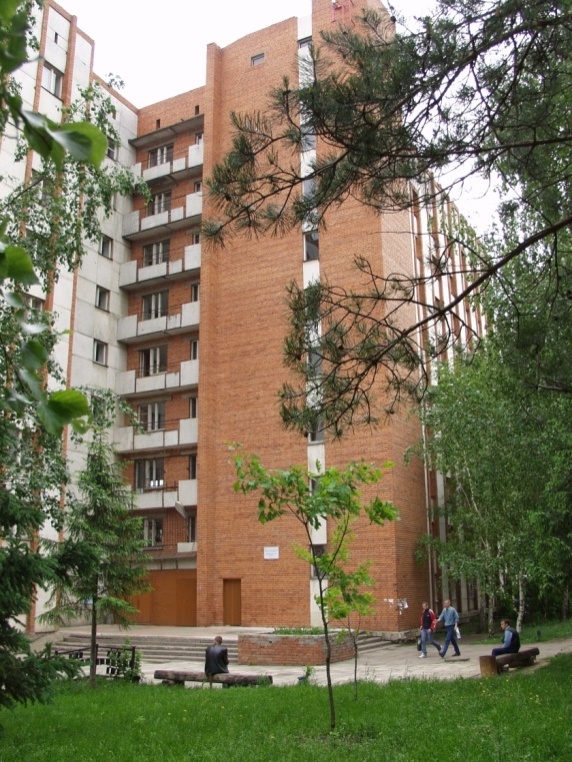 Почти 100% обеспеченность местами в общежитии.
Оплата – 300 рублей в месяц.
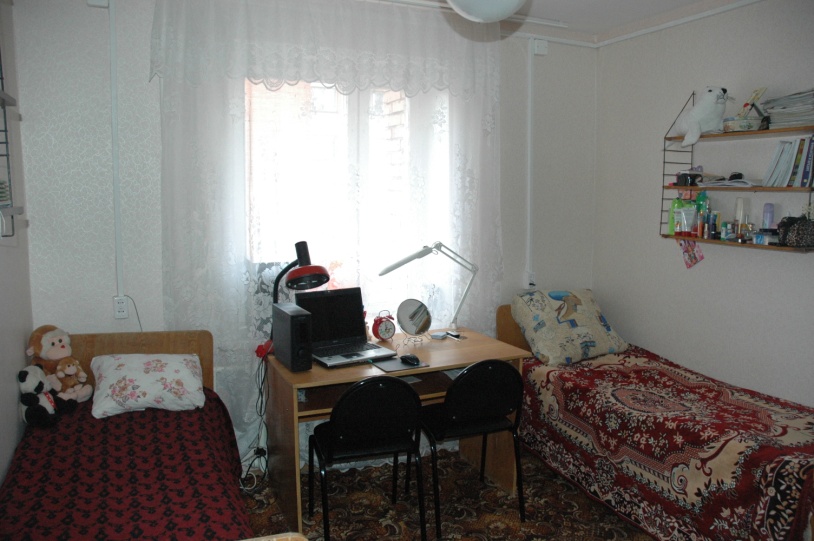 Социальная поддержка студентовКЛИНИЧЕСКИЙ МЕДИЦИНСКИЙ ЦЕНТР
ведут прием специалисты различного профиля,
дневной стационар
 располагает физиотерапевтическим, массажным, стоматологическим кабинетами, тренажерным залом, комнатой психологической разгрузки.
УЧЕБНАЯ ДЕЯТЕЛЬНОСТЬ
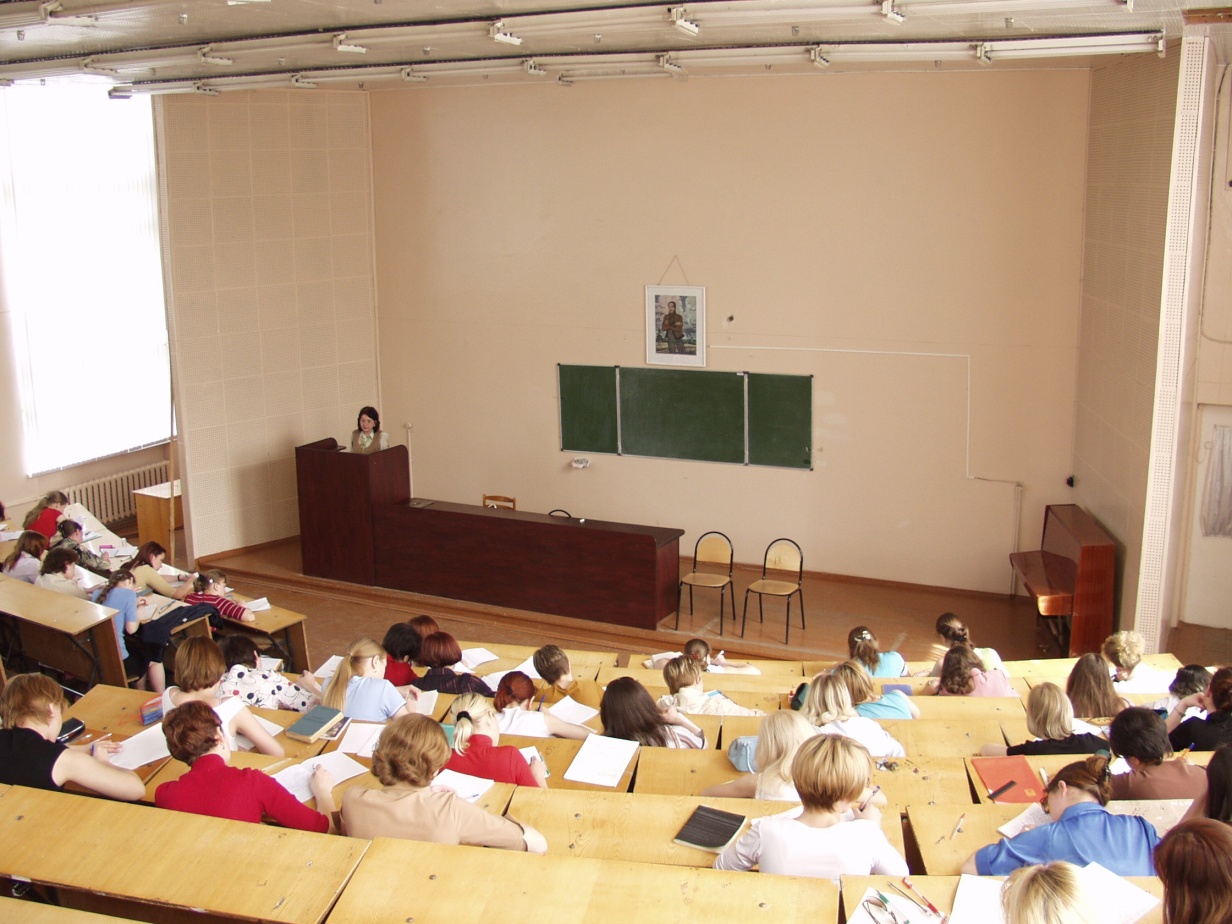 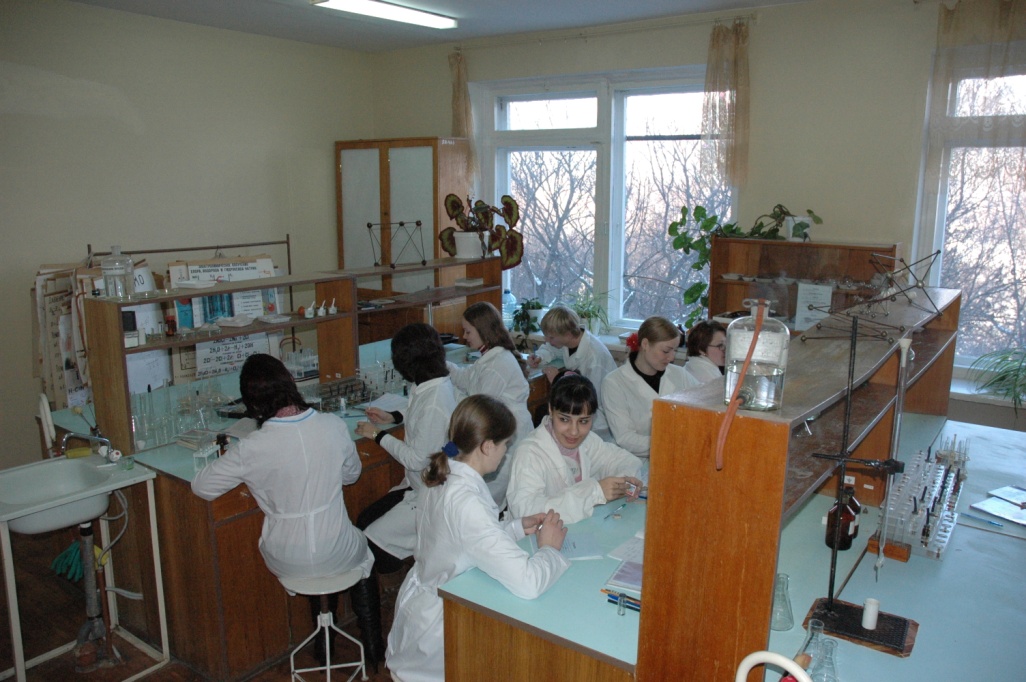 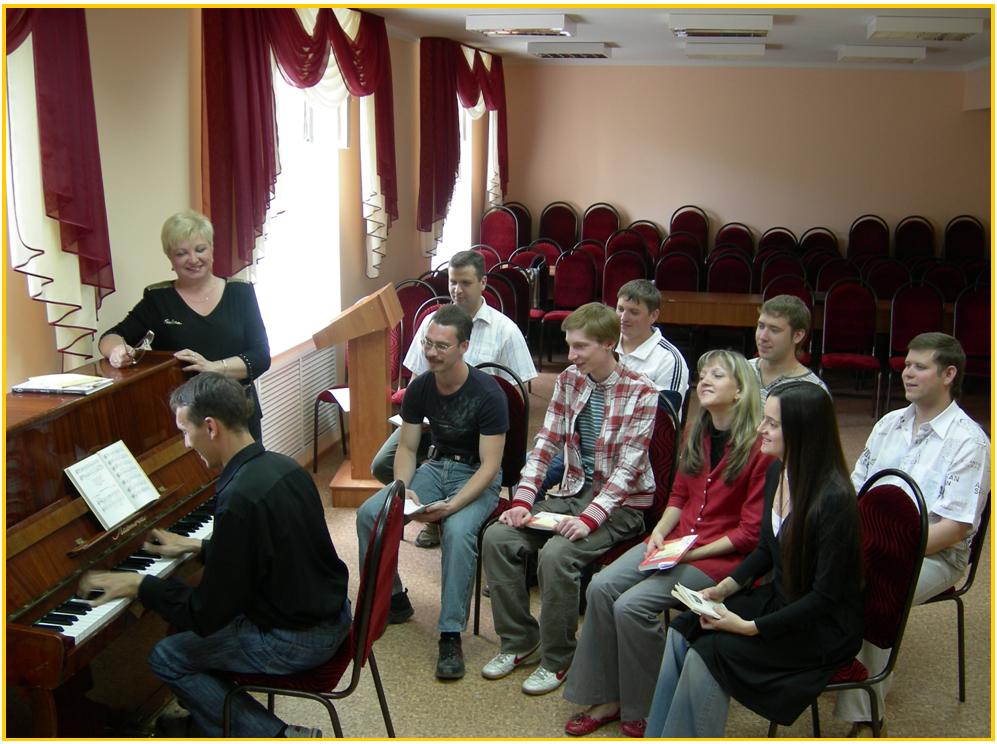 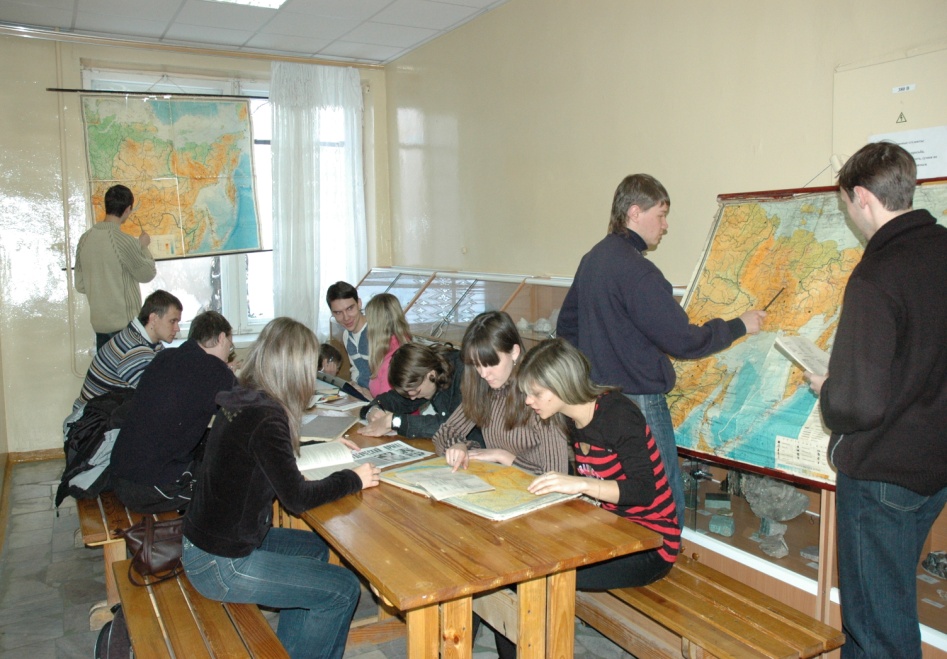 УЧЕБНАЯ ДЕЯТЕЛЬНОСТЬ
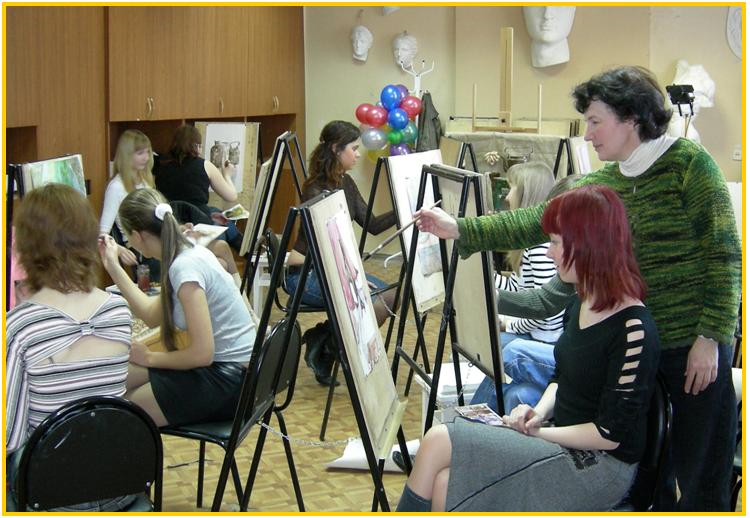 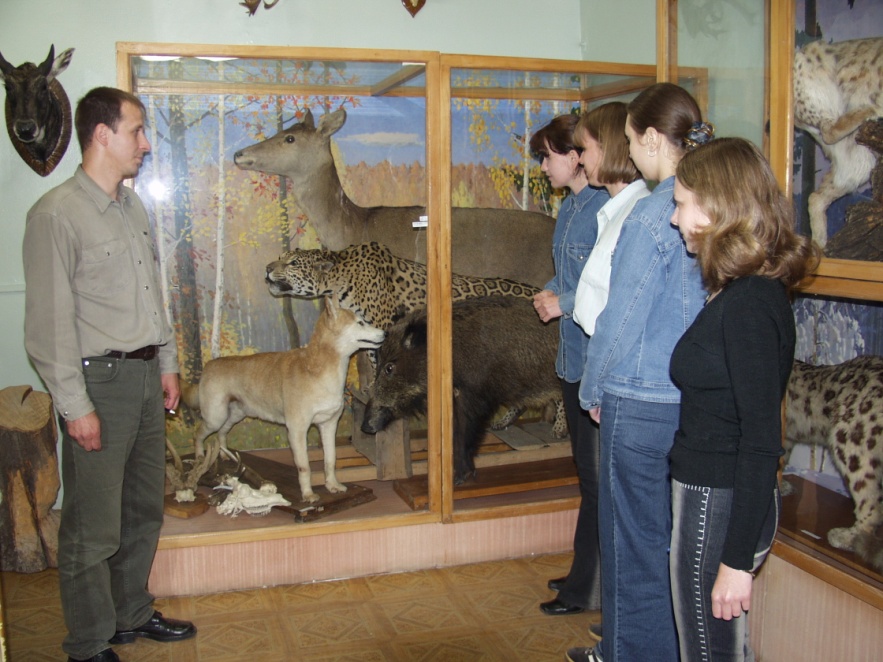 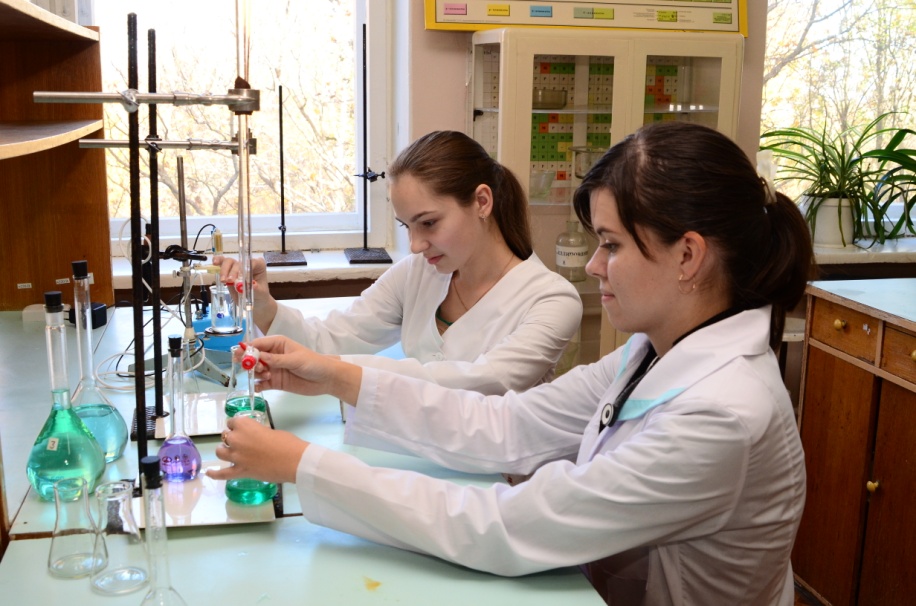 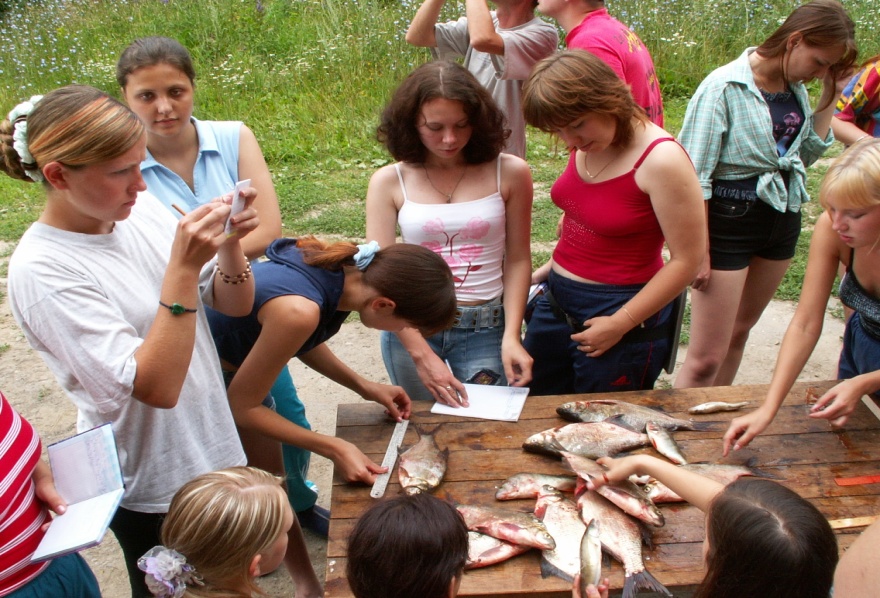 НАУЧНО-ИССЛЕДОВАТЕЛЬСКАЯ ДЕЯТЕЛЬНОСТЬ
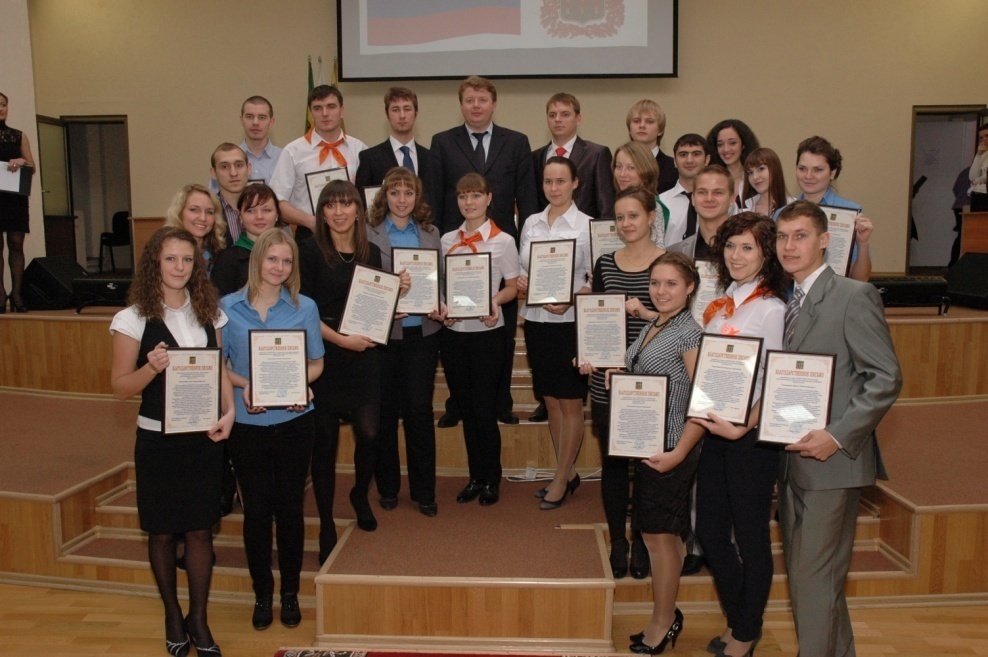 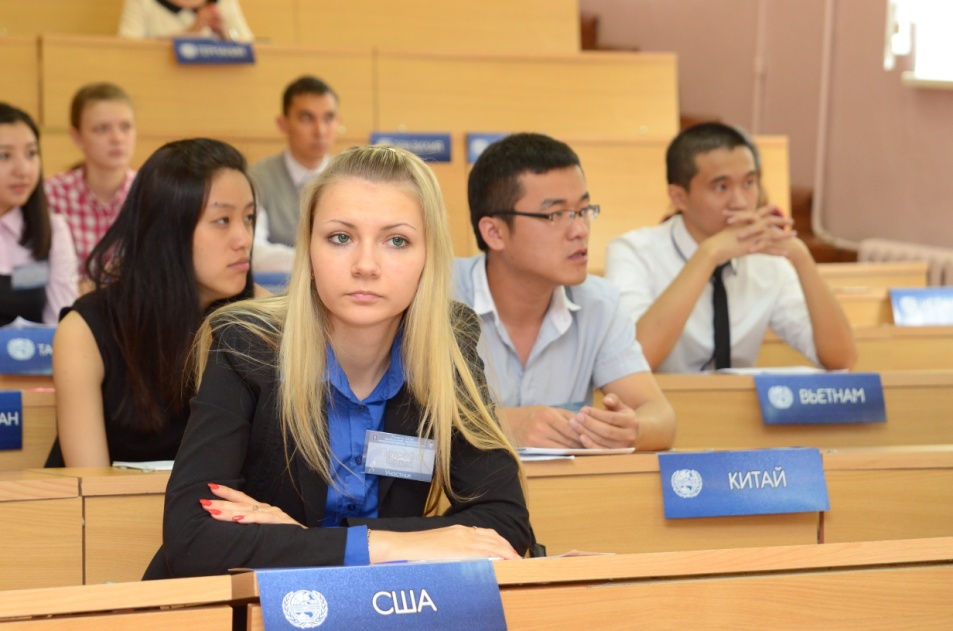 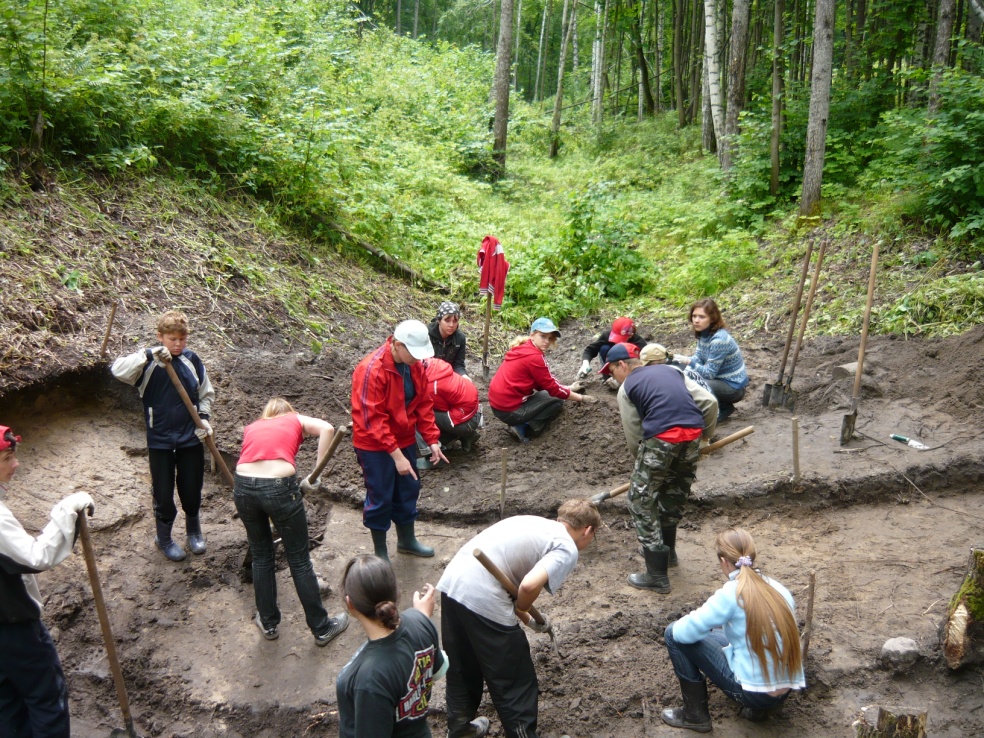 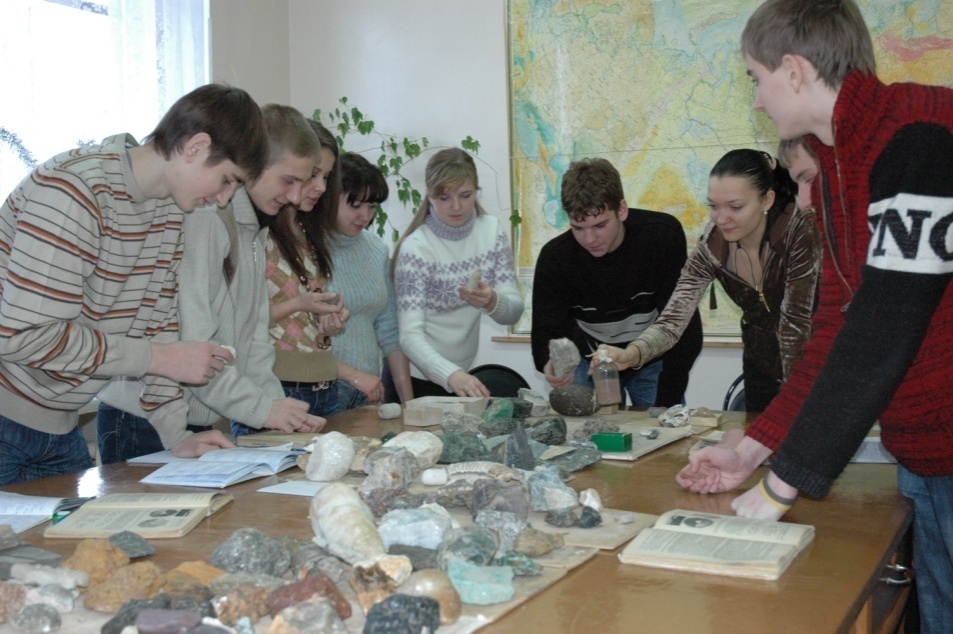 СОЦИАЛЬНО-ЗНАЧИМАЯ ДЕЯТЕЛЬНОСТЬ
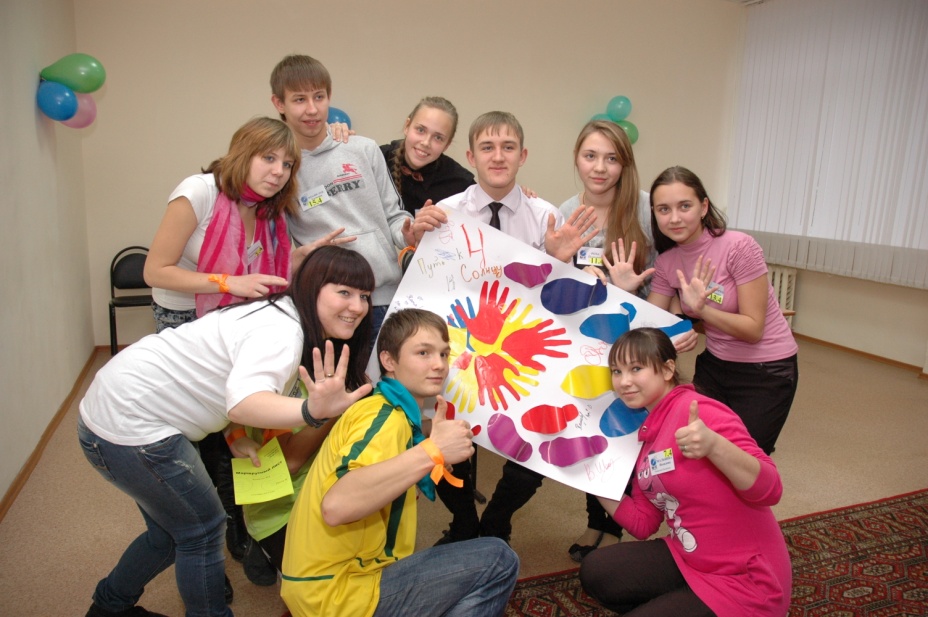 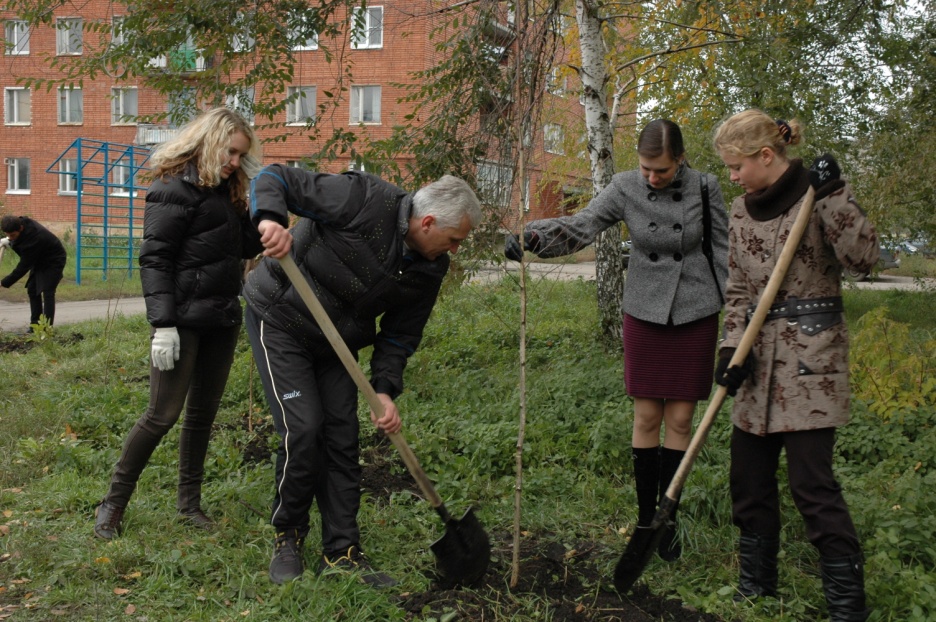 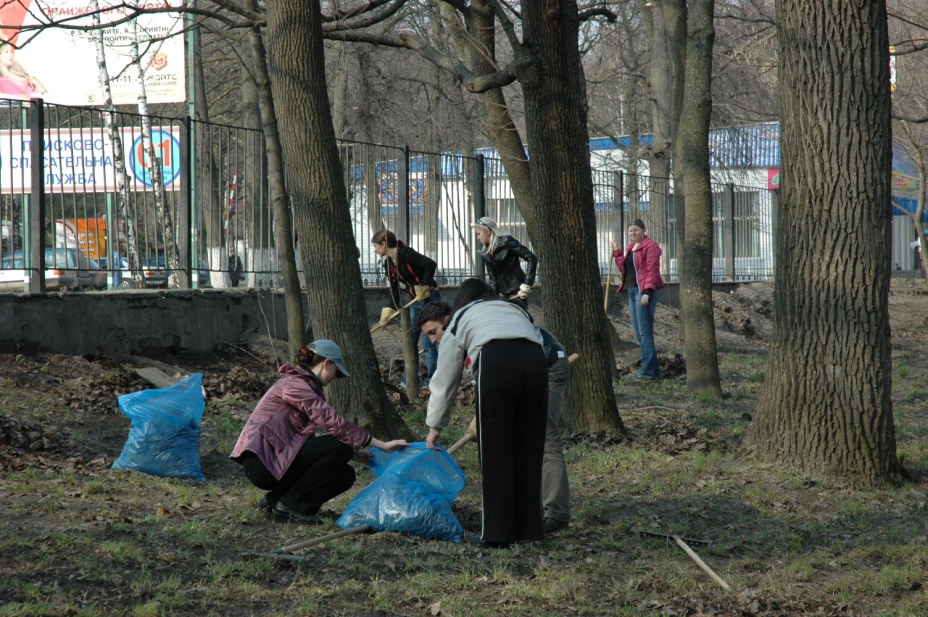 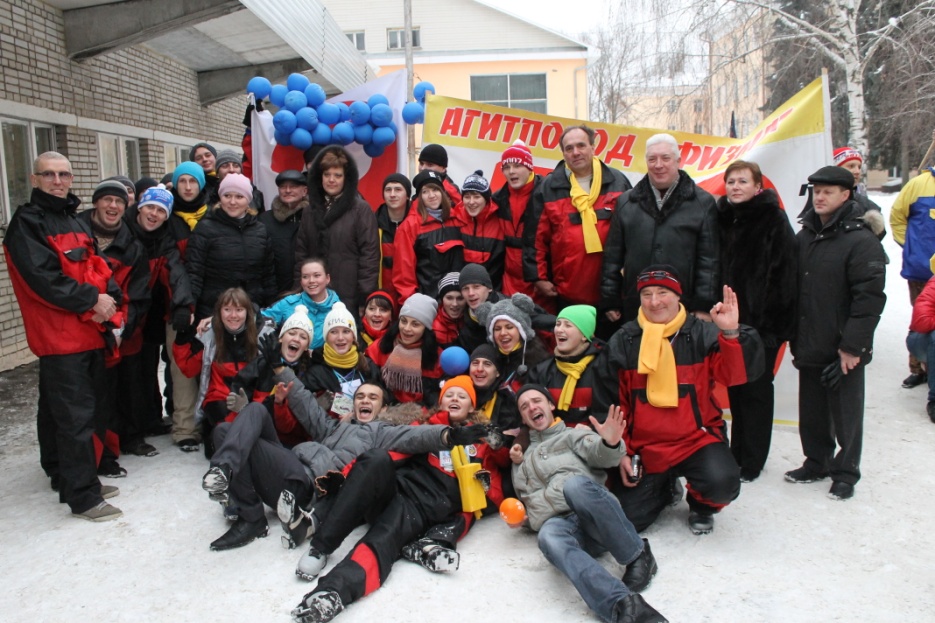 СПОРТИВНАЯ ЖИЗНЬ
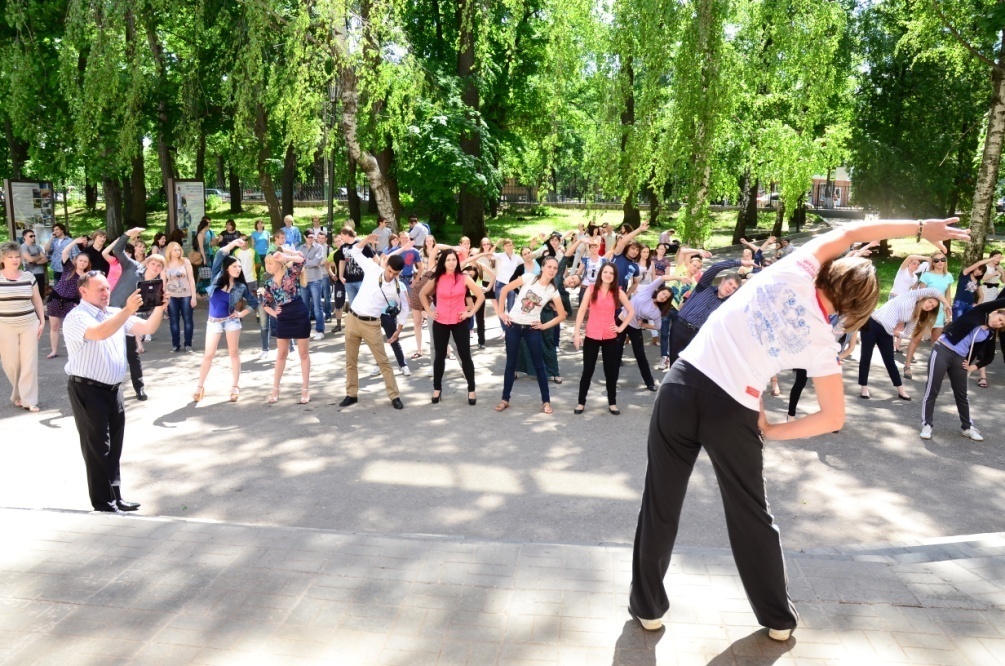 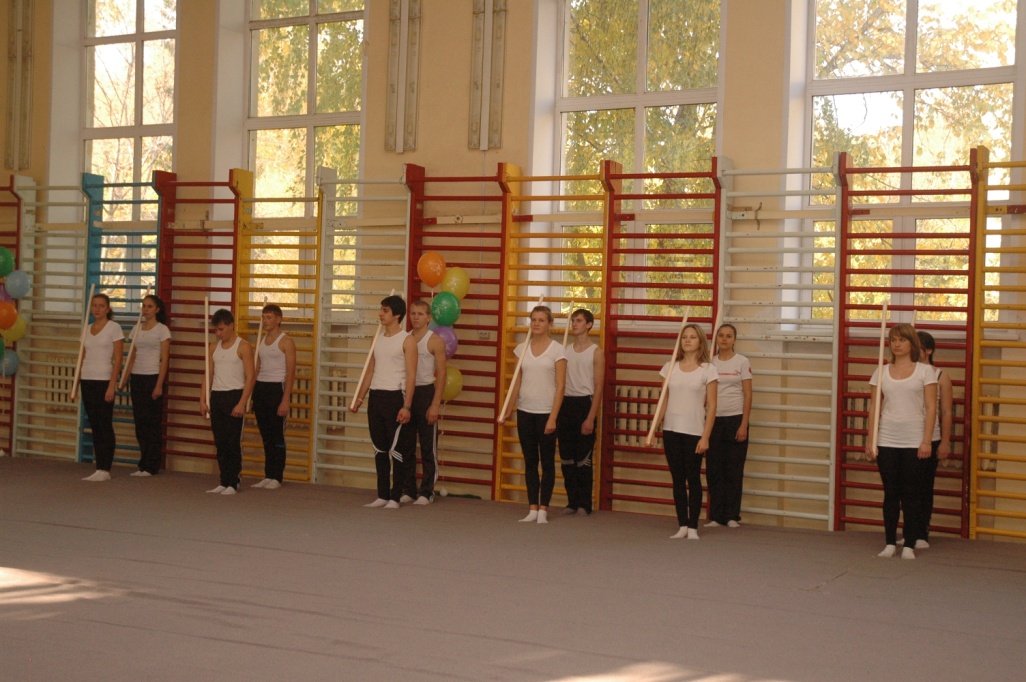 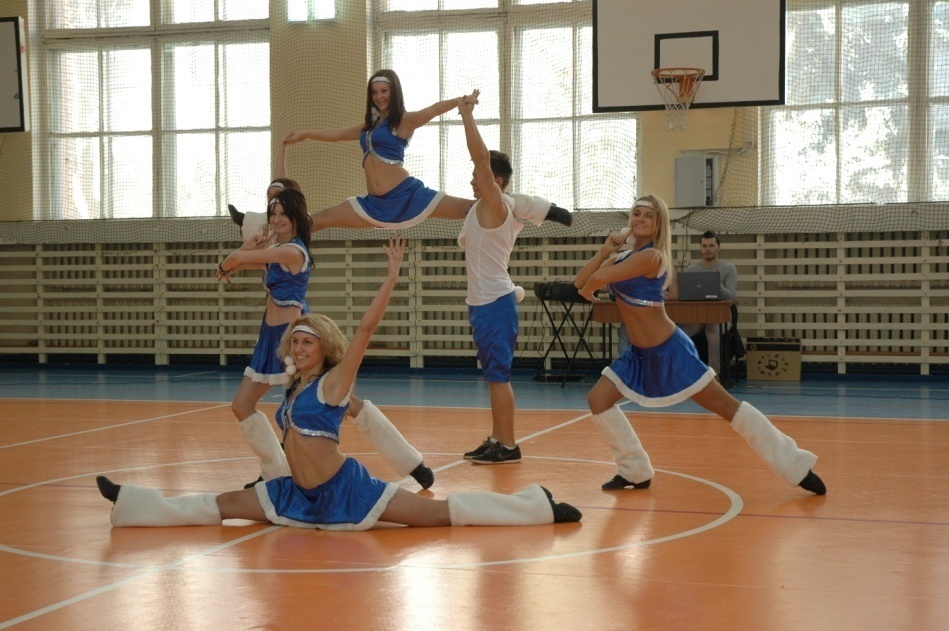 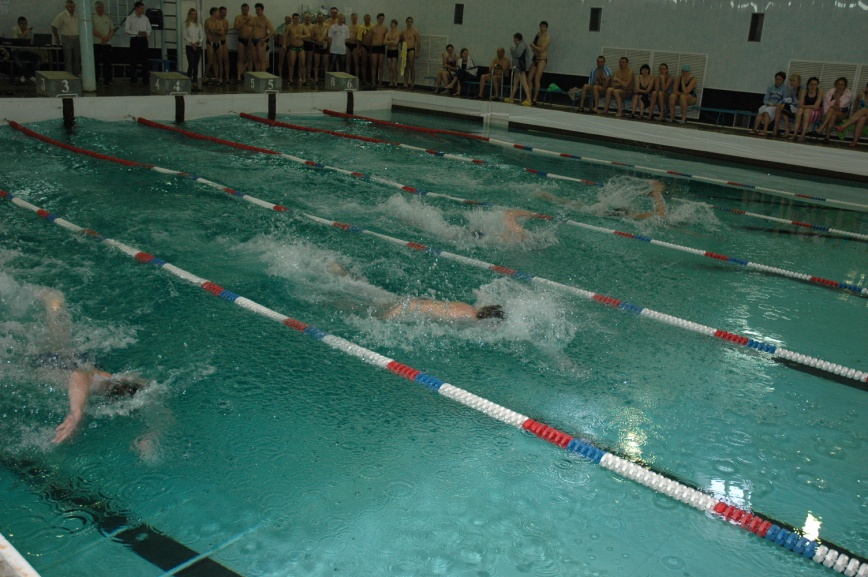 СПОРТИВНАЯ ЖИЗНЬ
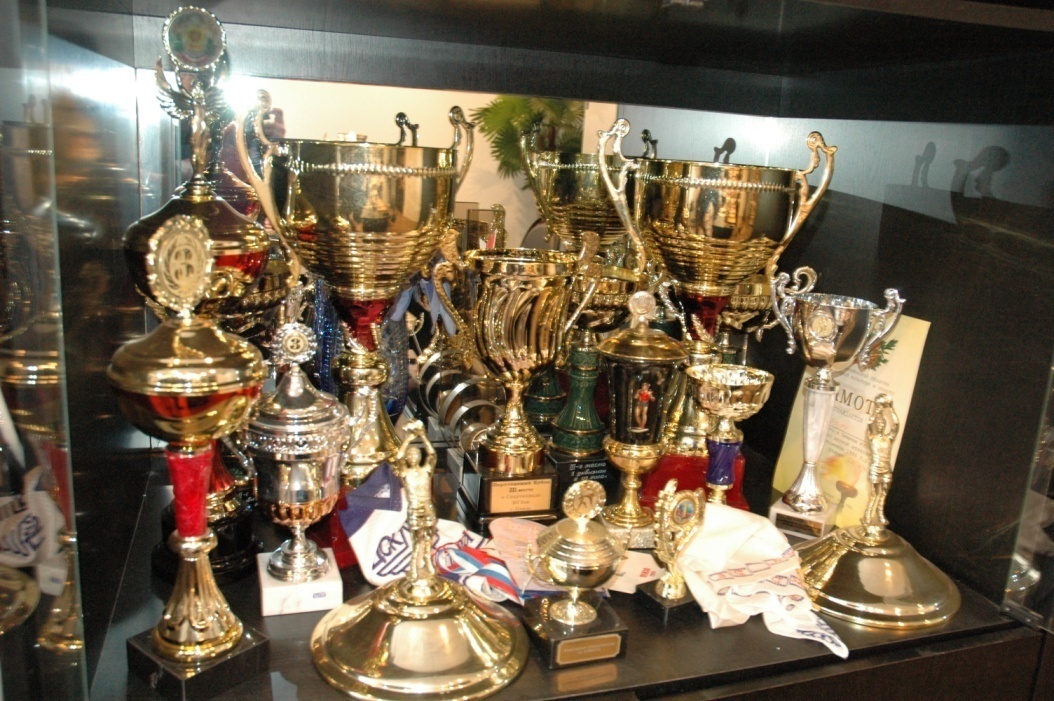 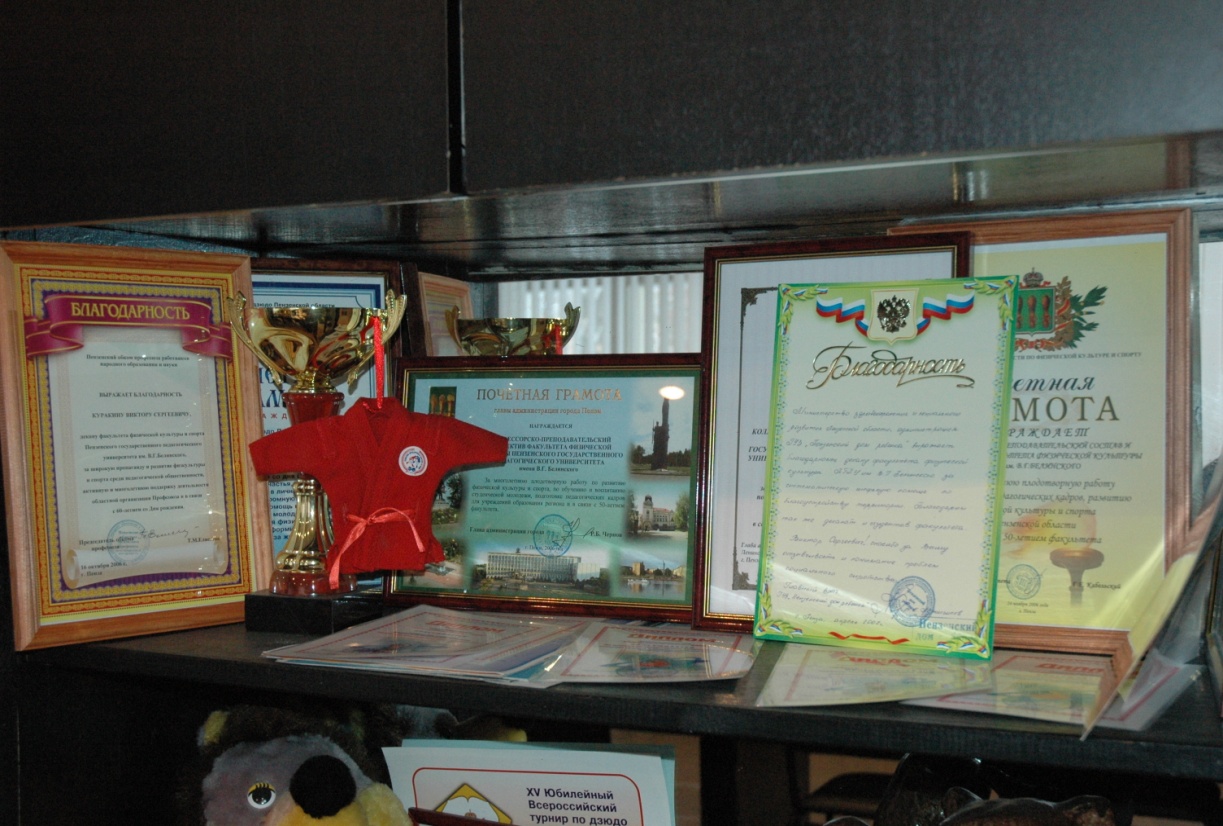 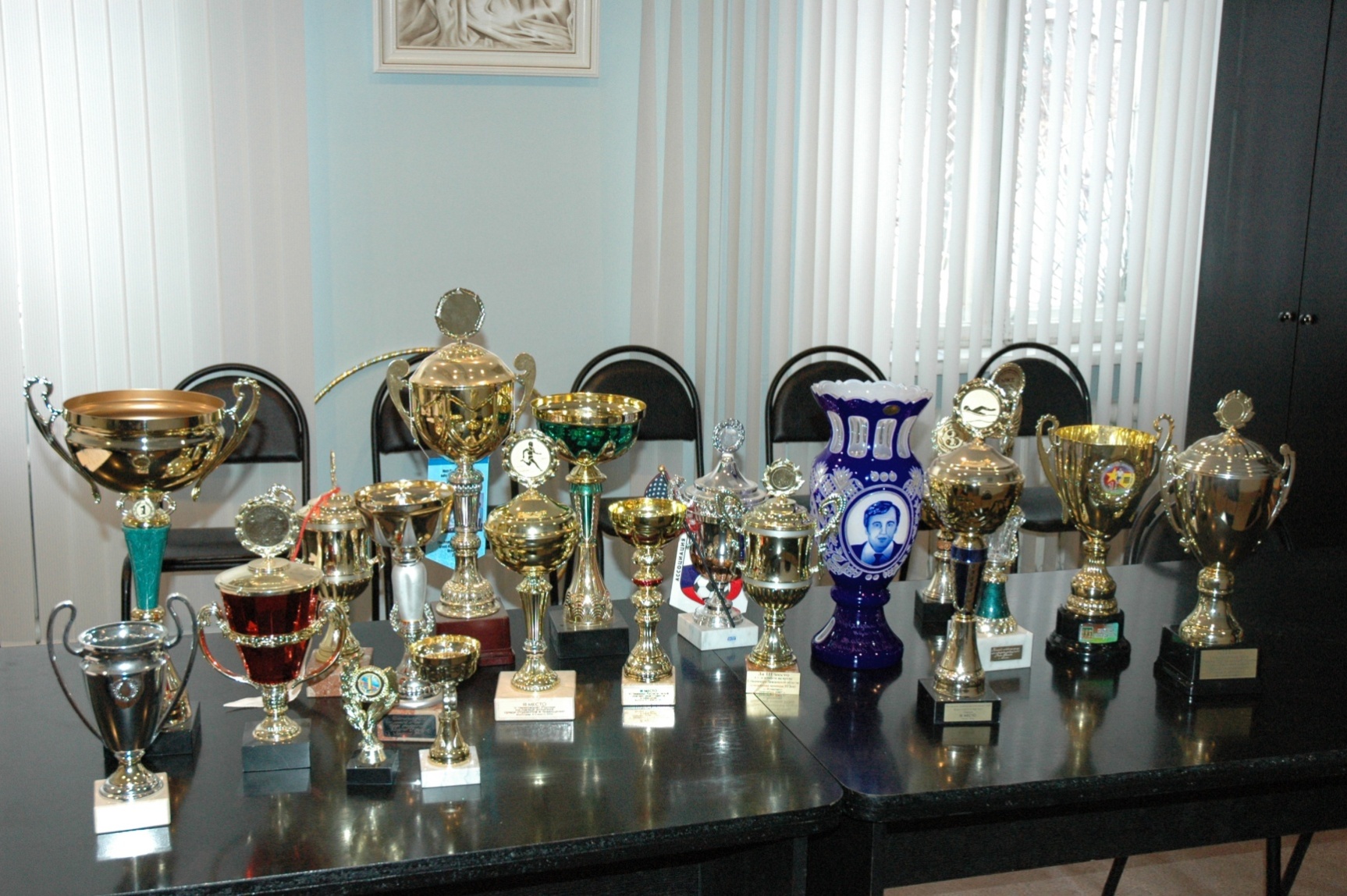 ТВОРЧЕСКАЯ ДЕЯТЕЛЬНОСТЬ
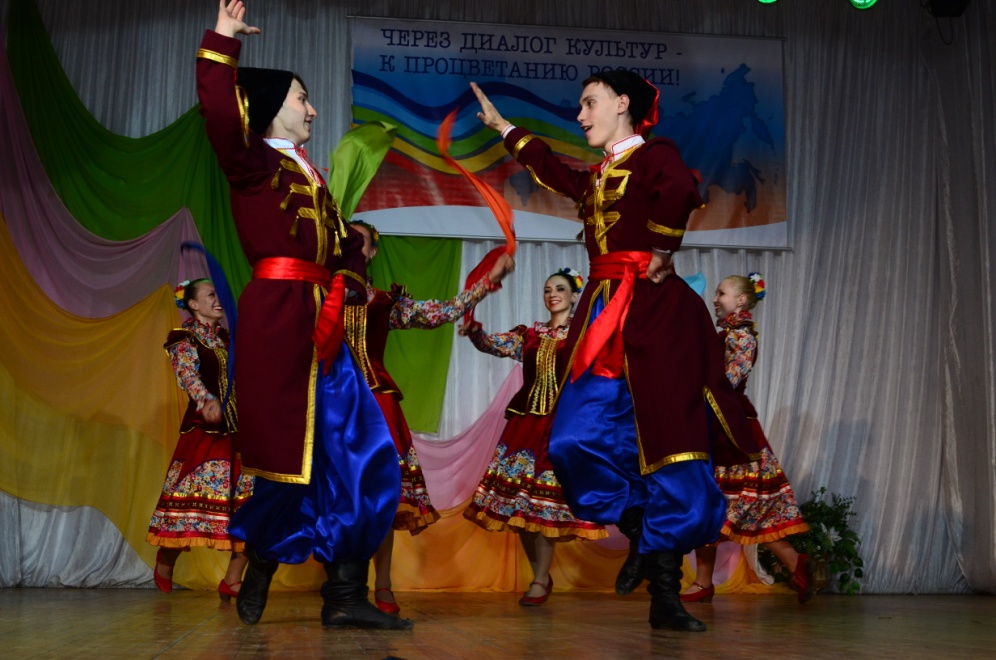 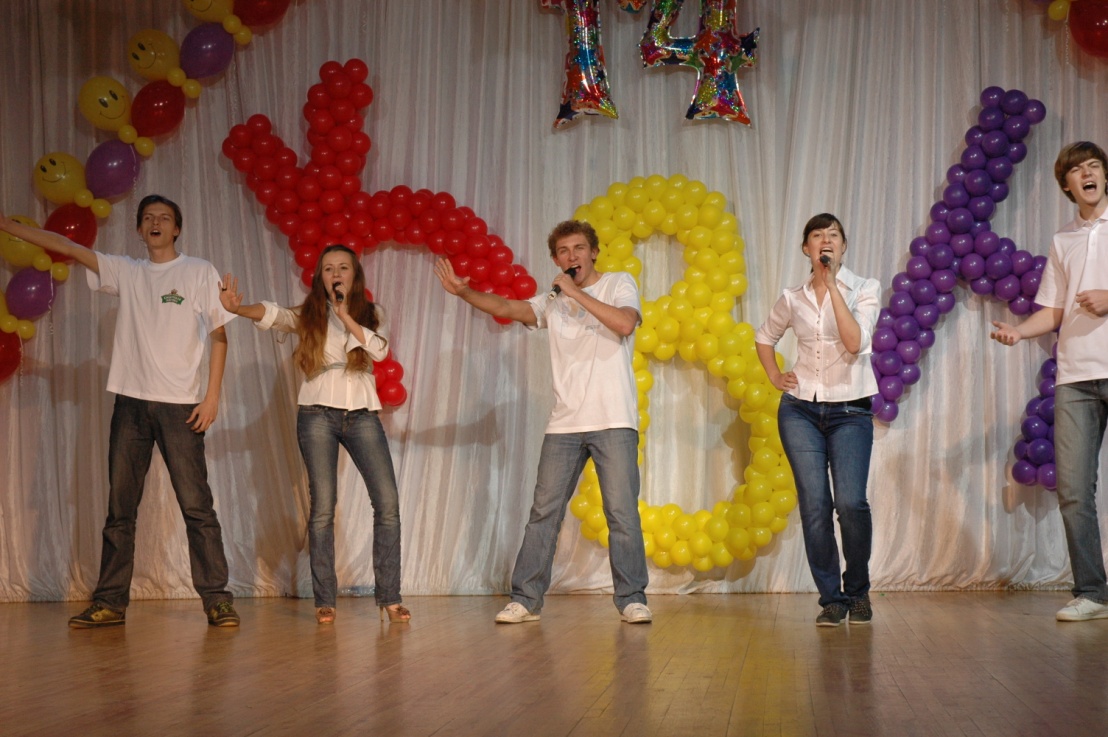 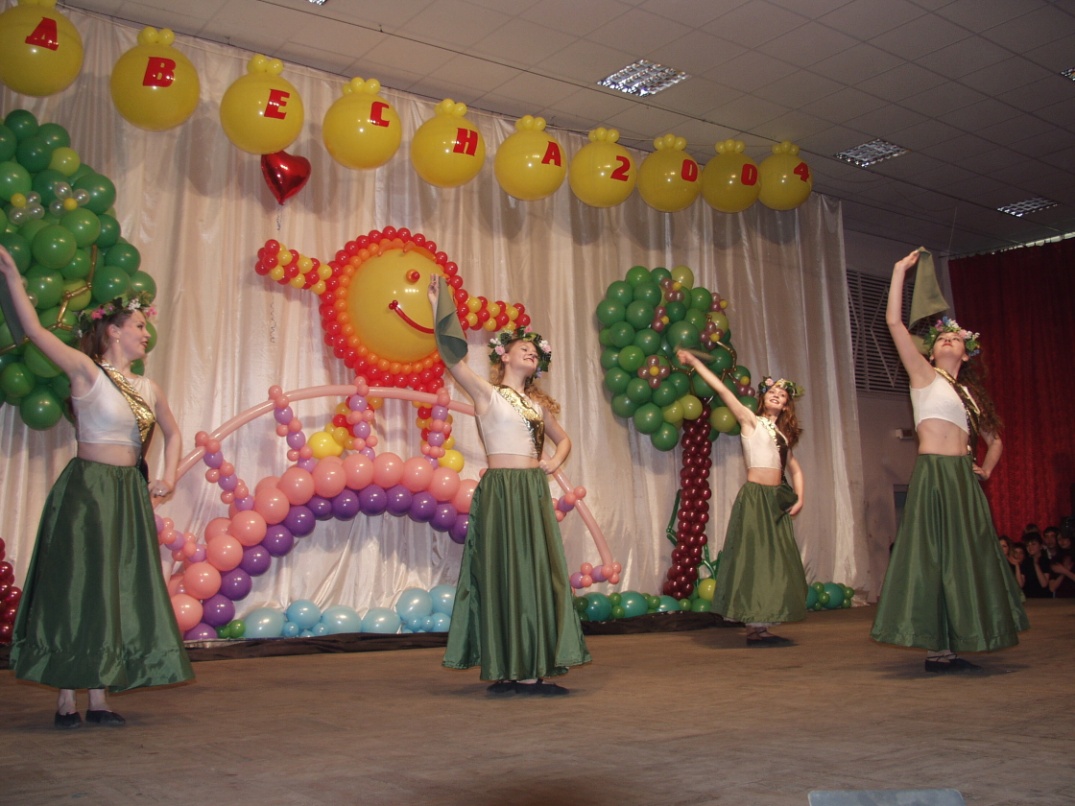 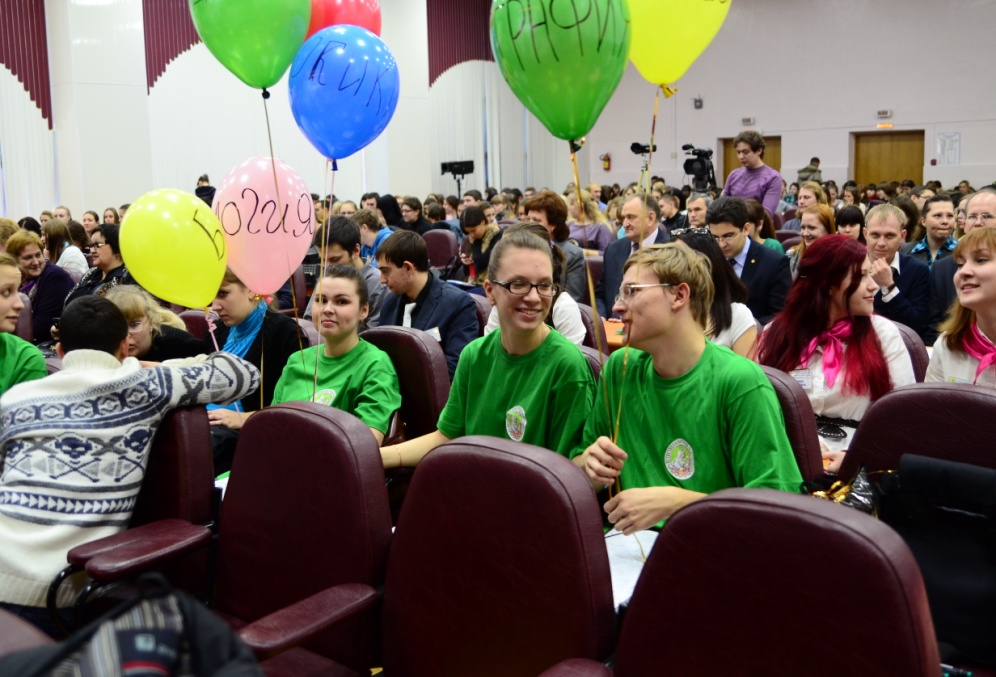 ТВОРЧЕСКАЯ ДЕЯТЕЛЬНОСТЬ
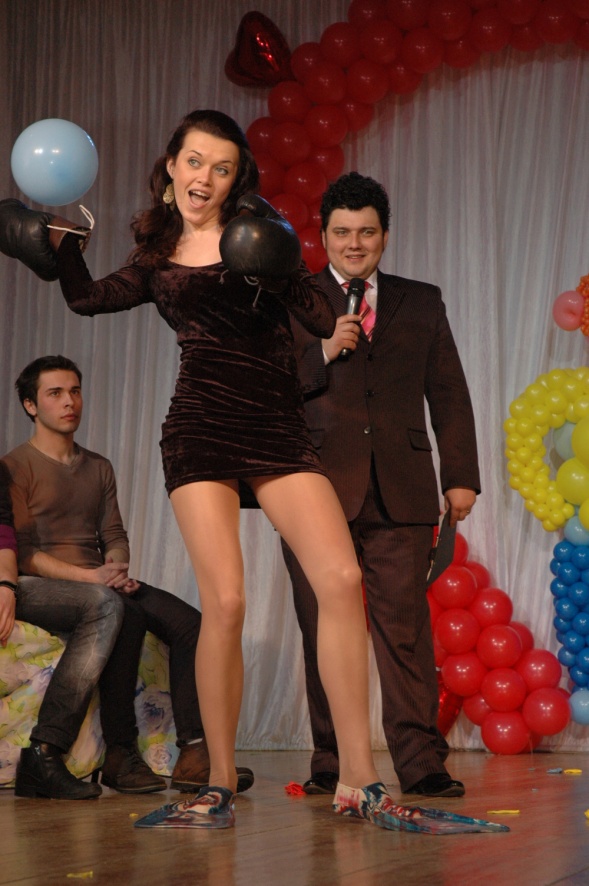 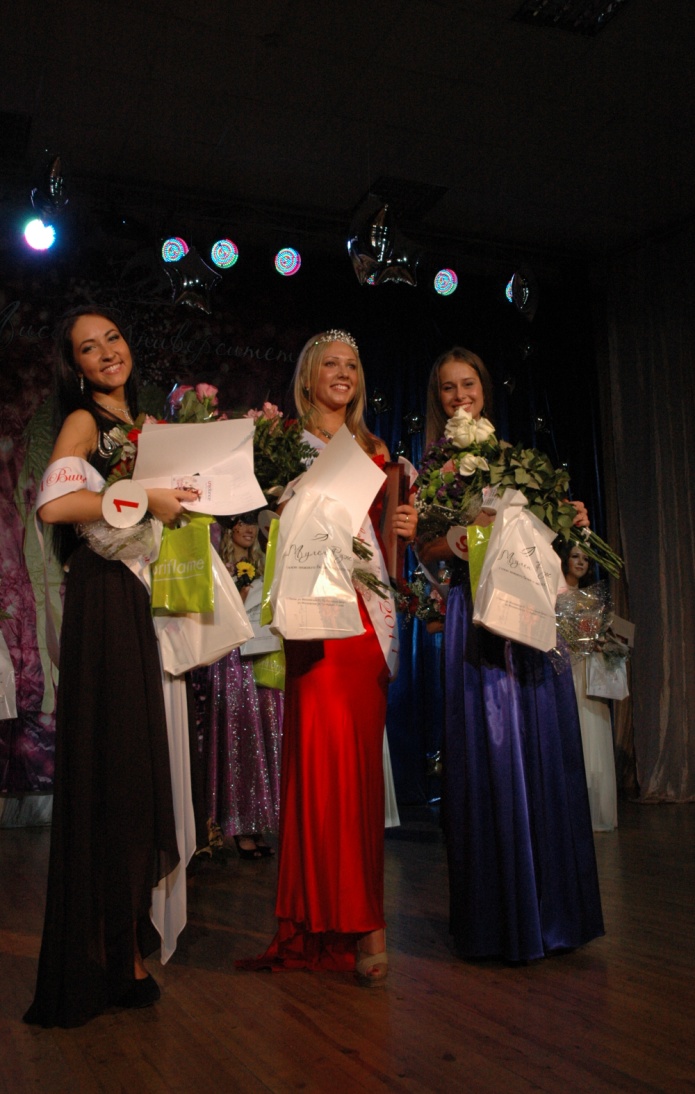 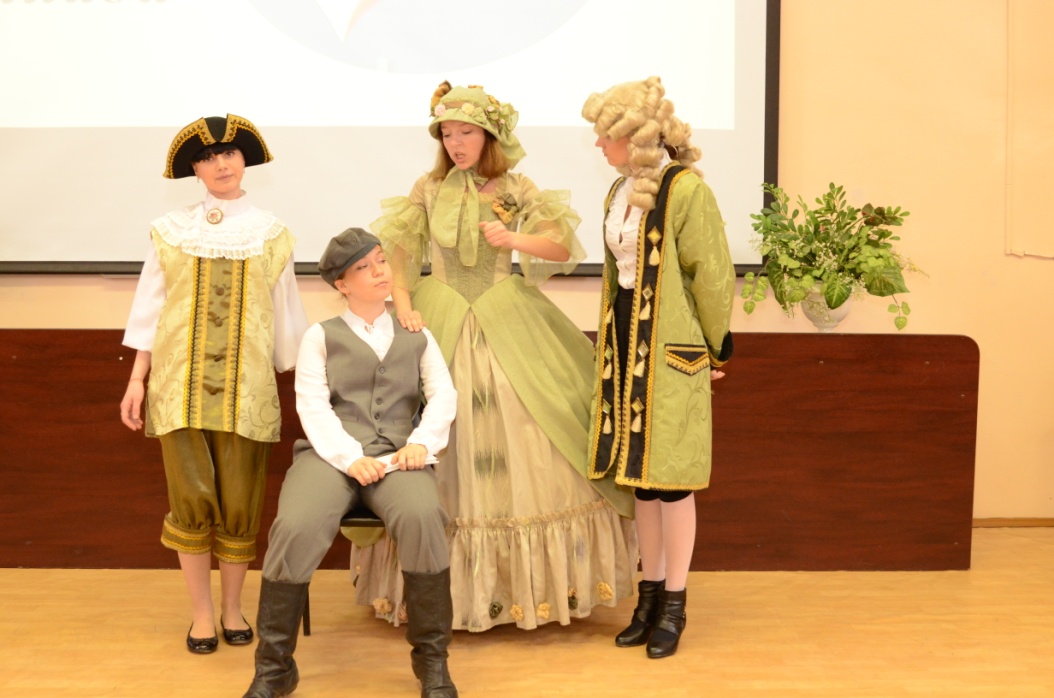 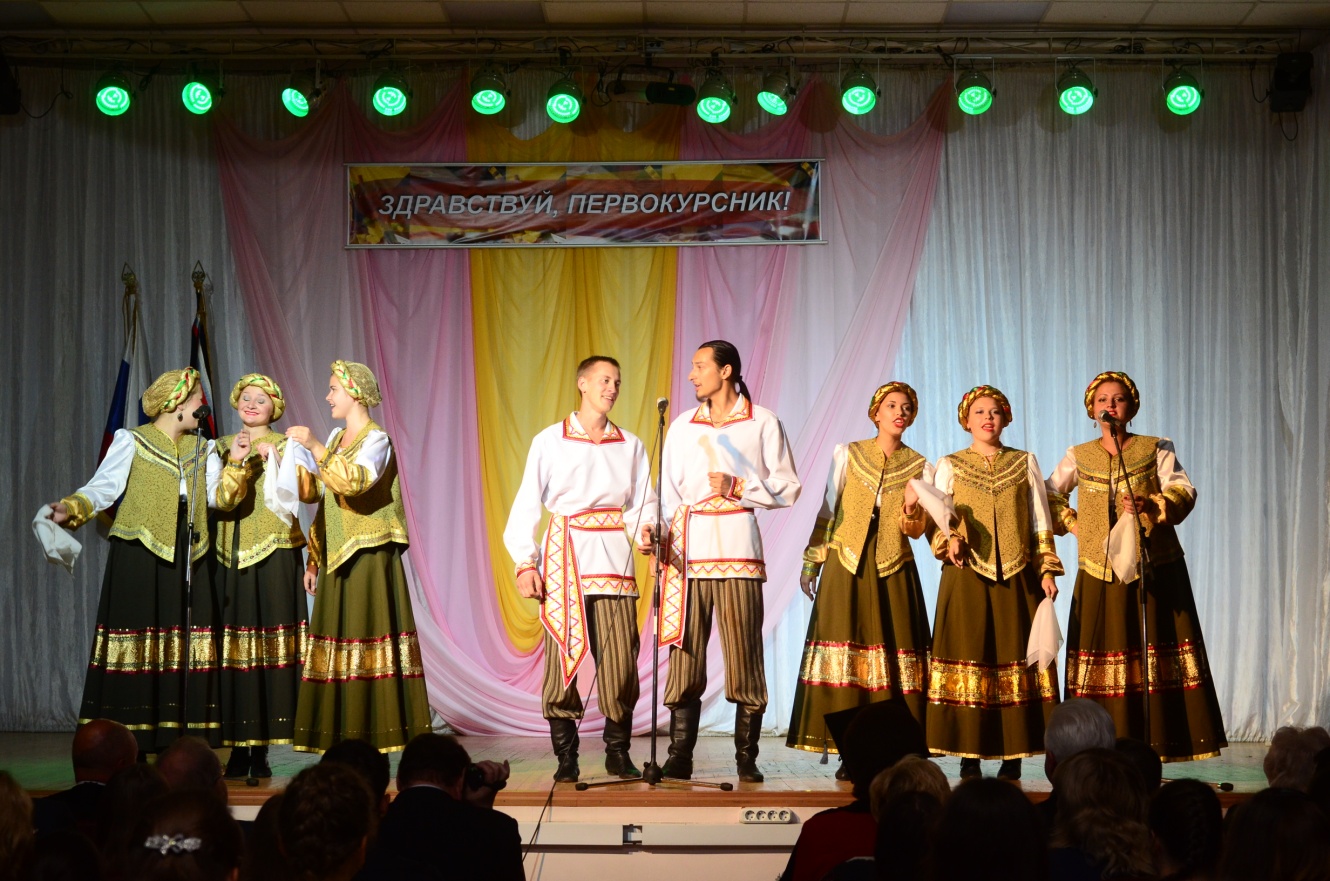 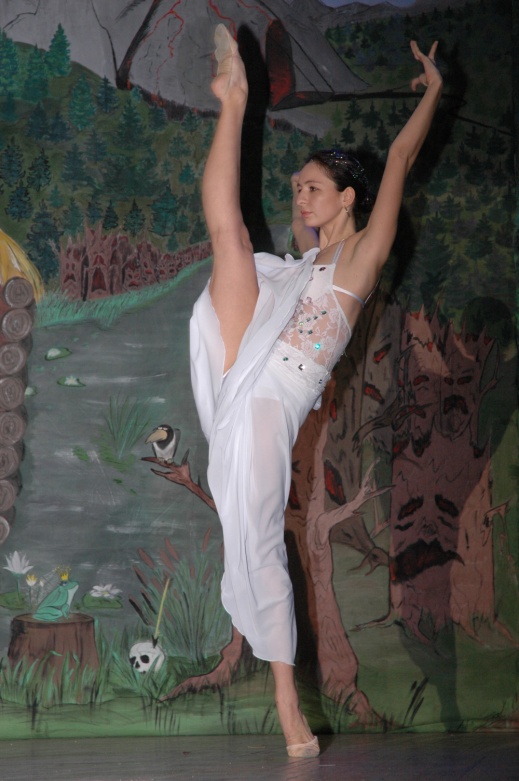 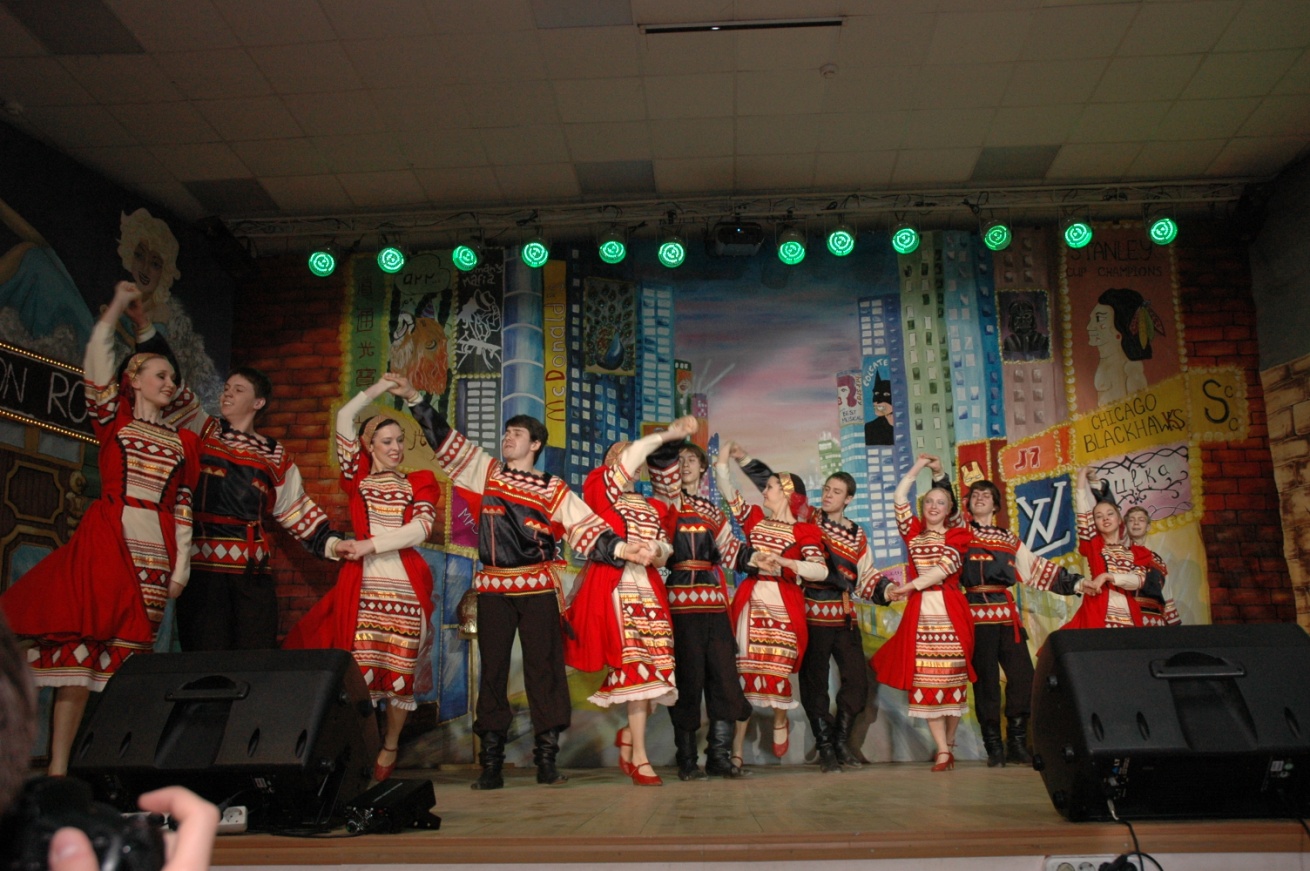 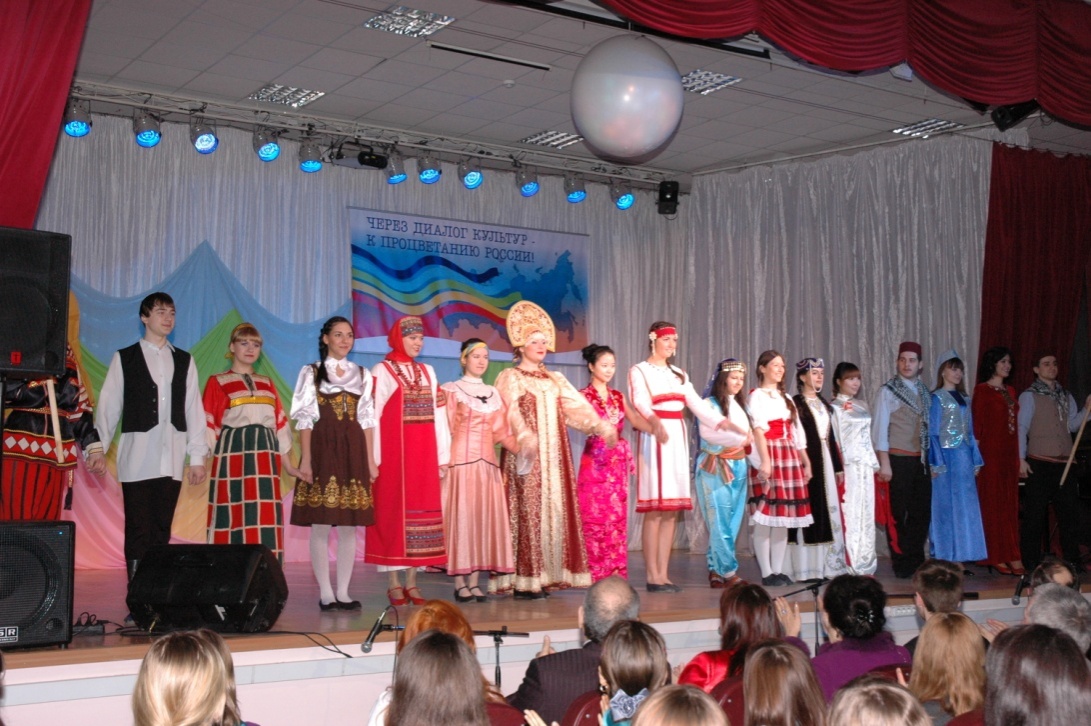 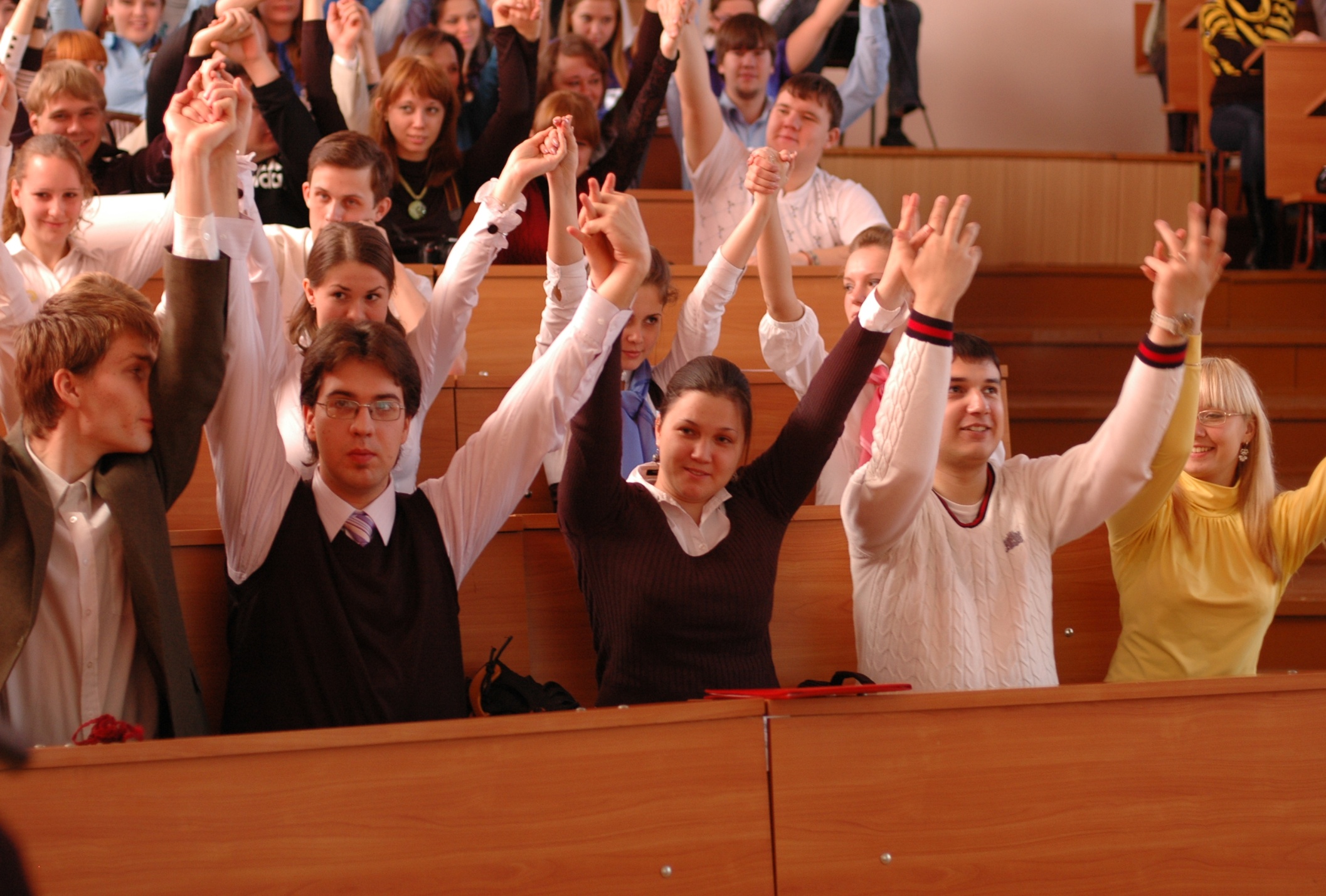 Педагогический институт 
имени В. Г. Белинского 
будет рад видеть ВАС в своих рядах!